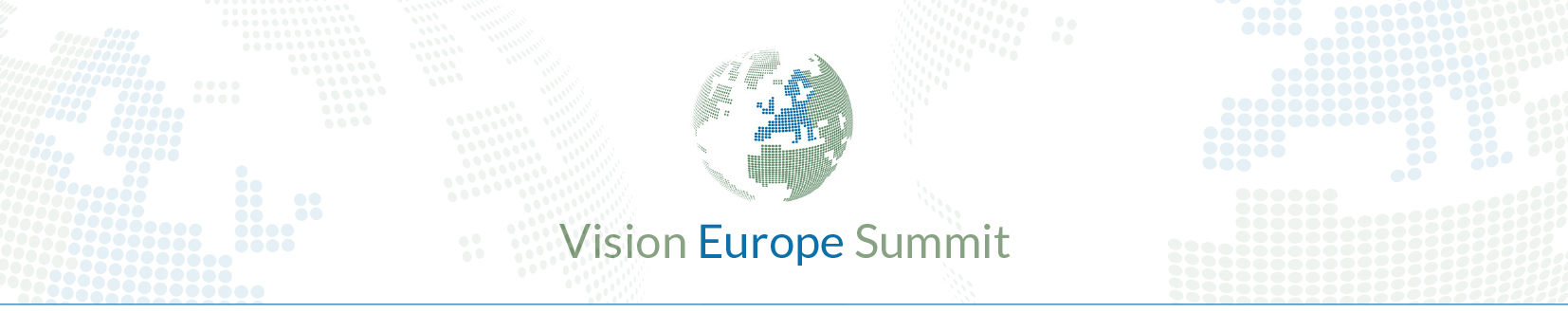 Improving the Responsdes to the Migration and Refugees Crisis in Europe

Hugo Martinez de Seabra
Project Manager, Calouste Gulbenkian Foundation Portugal
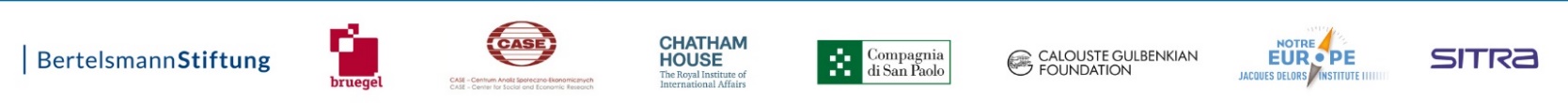 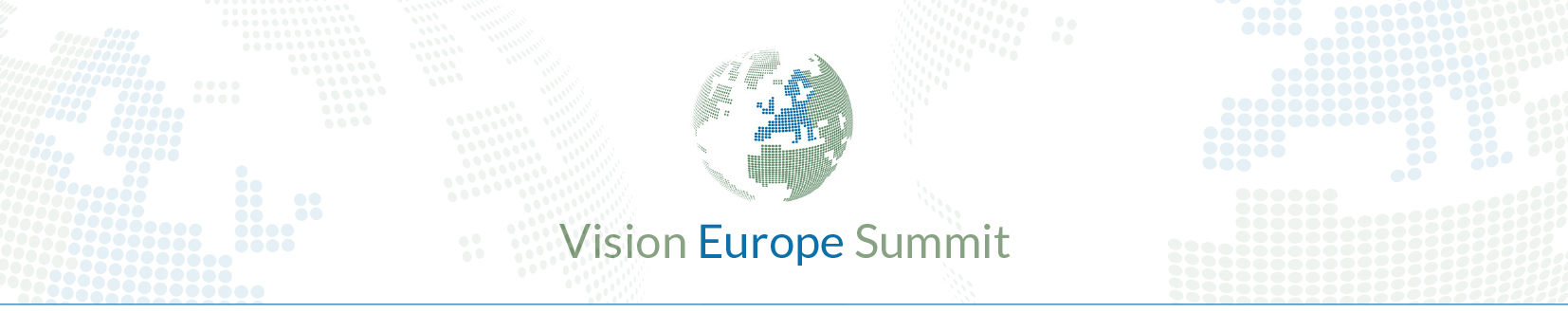 Vision Europe is a consortium of think tanks and foundations collaborating to address some of the most pressing public policy challenges facing Europe.
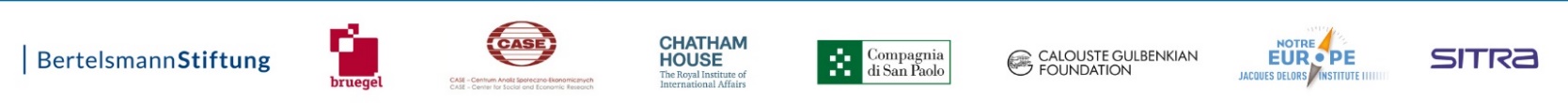 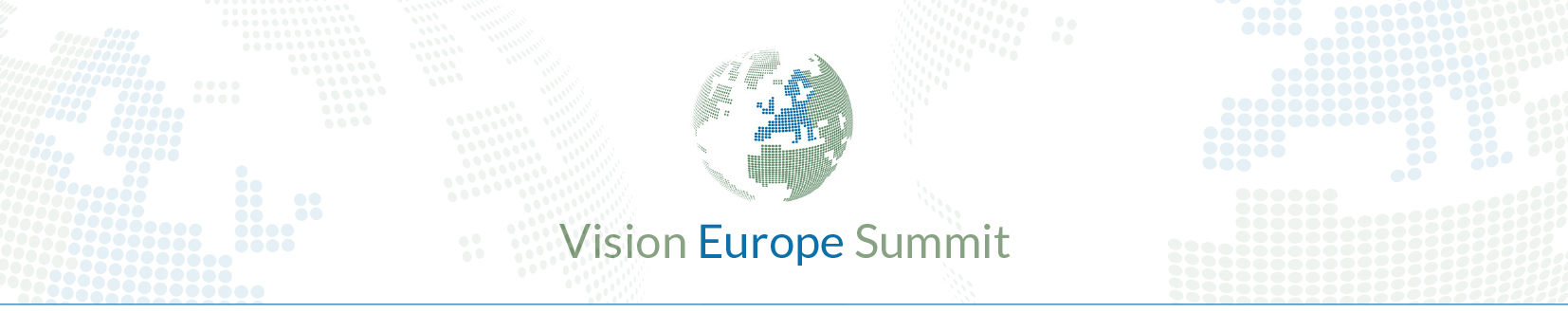 Through research, publications and an annual summit, we aim to be a forum for debate and a source of recommendations to improve evidence-informed policy making at both a national and EU level.
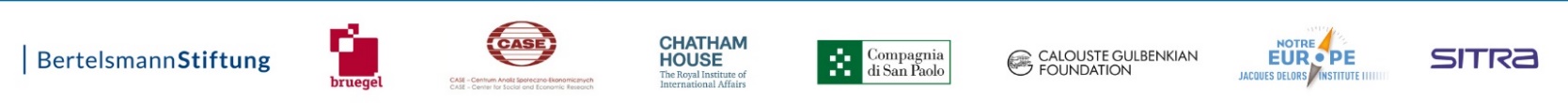 2015					    2016
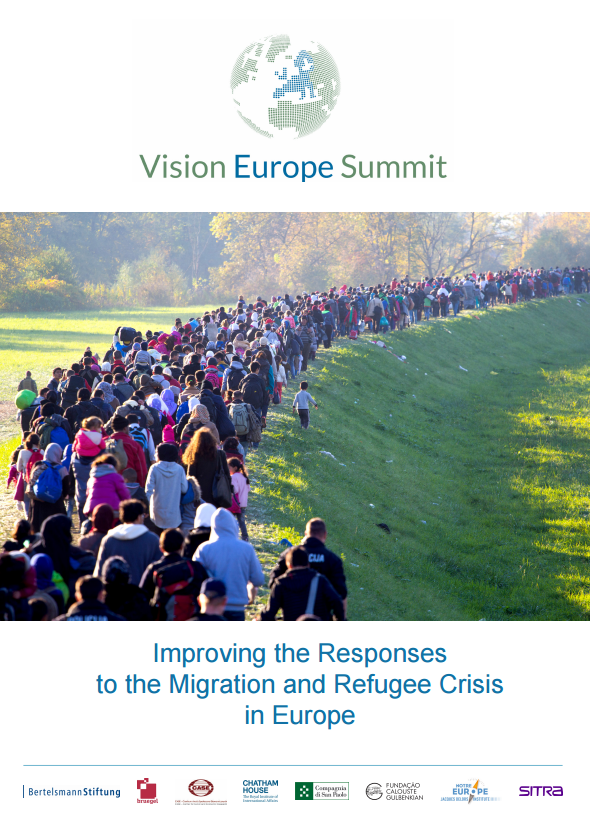 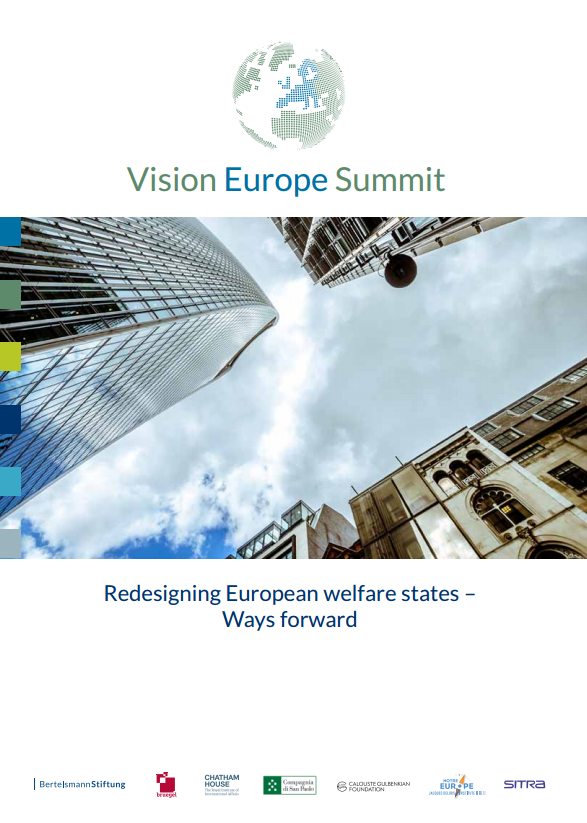 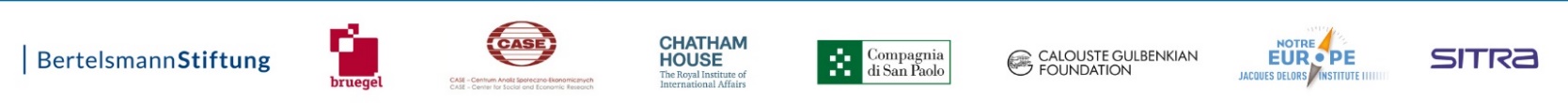 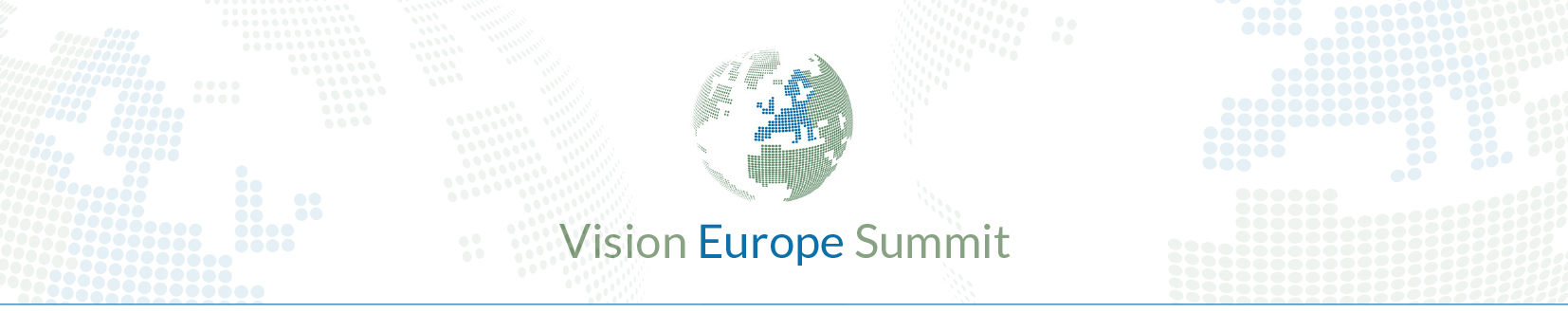 Conference declaration – 22nd November 2016
BUILDING COMMON GROUND
Towards strategic migration and refugee policies in Europe
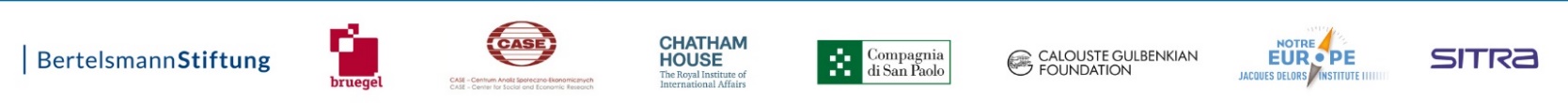 ”Building common ground”
”Towards strategic migration and refugee  
  policies in Europe”
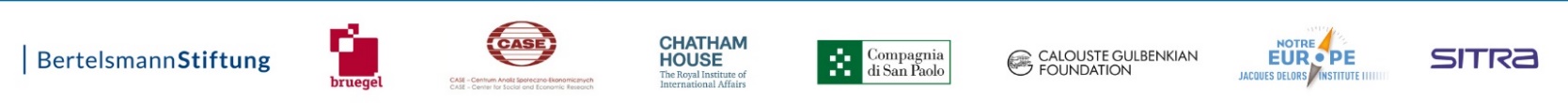 Strategic directions
Create political will to develop a forward-looking EU strategy on migration.
A.
Develop coherent and fair mechanisms for preventing and managing migration flows.
B.
Promote work-focused integration that also strengthens social belonging.
C.
Mobilise the whole of society to promote inclusivity
D.
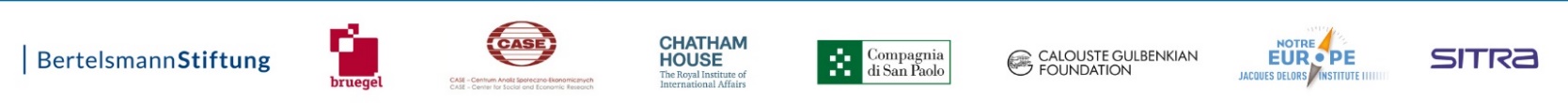 Strategic directions
Policy recommendations
Create political will to develop a forward-looking EU strategy on migration.
Develop reflective capacities in the EU and strengthen dialogue between and within member countries 
Consolidate joint actions to build success stories
Deliver on agreements to build trust
A.
Develop coherent and fair mechanisms for preventing and managing migration flows.
B.
Promote work-focused integration that also strengthens social belonging.
C.
Mobilise the whole of society to promote inclusivity
D.
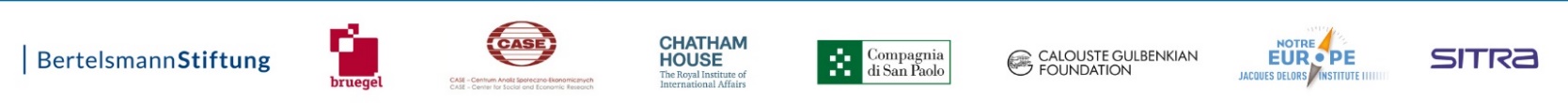 Strategic directions
Policy recommendations
Create political will to develop a forward-looking EU strategy on migration.
A.
Improve stability and opportunity in the regions of origin 
Create safe passages and improve asylum processes
Share responsibilities across the EU
Develop coherent and fair mechanisms for preventing and managing migration flows.
B.
Promote work-focused integration that also strengthens social belonging.
C.
Mobilise the whole of society to promote inclusivity
D.
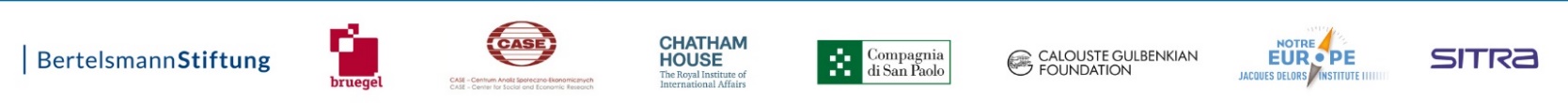 Strategic directions
Policy recommendations
Create political will to develop a forward-looking EU strategy on migration.
A.
Develop coherent and fair mechanisms for preventing and managing migration flows.
B.
Apply a social investment perspective to integration 
Encourage and enable early employment 
Strengthen social belonging
Promote work-focused integration that also strengthens social belonging.
C.
Mobilise the whole of society to promote inclusivity
D.
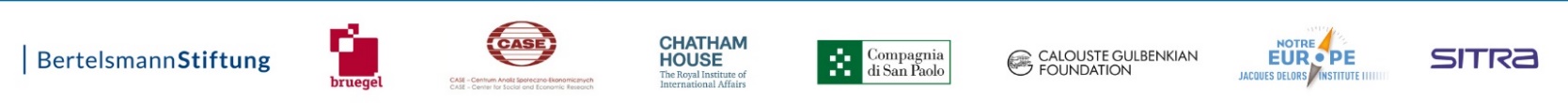 Strategic directions
Policy recommendations
Create political will to develop a forward-looking EU strategy on migration.
A.
Develop coherent and fair mechanisms for preventing and managing migration flows.
B.
Promote work-focused integration that also strengthens social belonging.
Increase intercultural dialogue and respect 
Promote open,  evidence-based dialogue
Support bottom-up approaches
C.
Mobilise the whole of society to promote inclusivity
D.
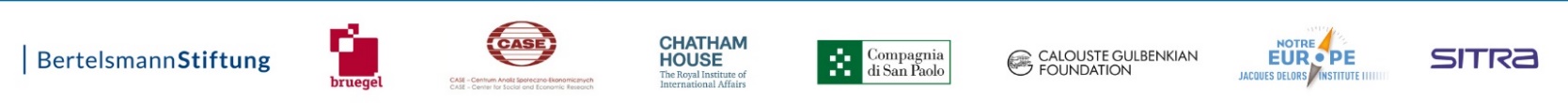 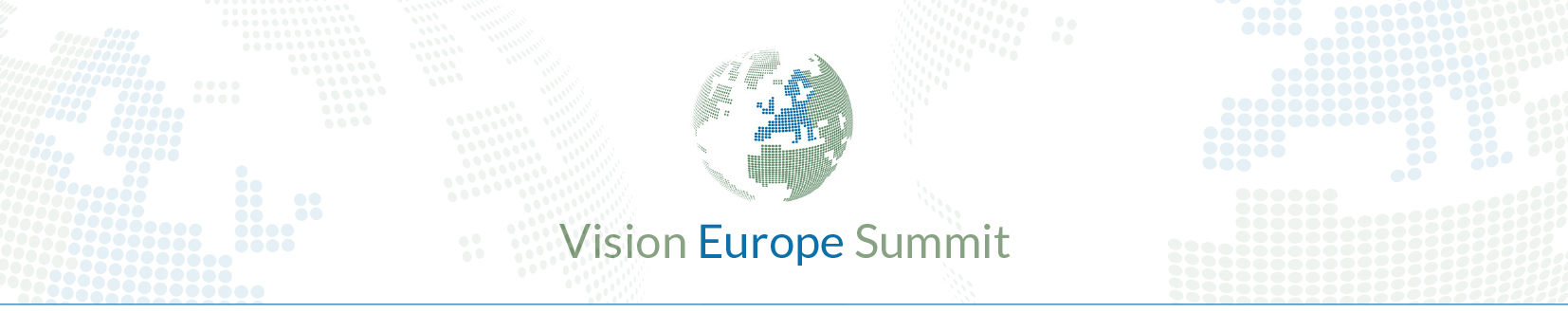 VISION EUROPE 2017“Winners and losers of Globalization”
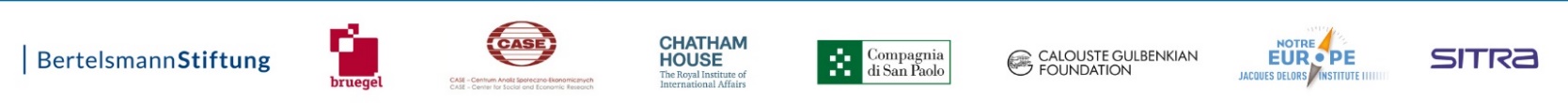 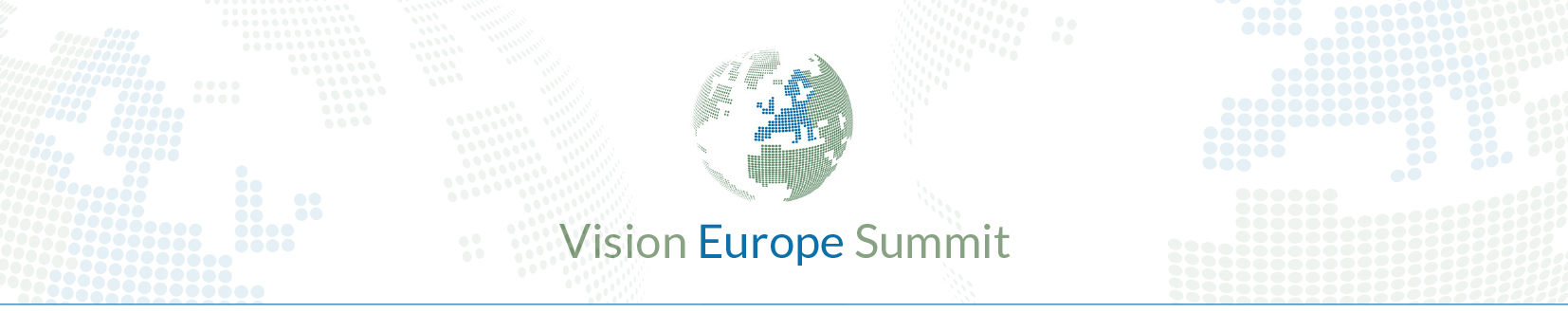 http://www.vision-europe-summit.eu/ves2016@gulbenkian.pt
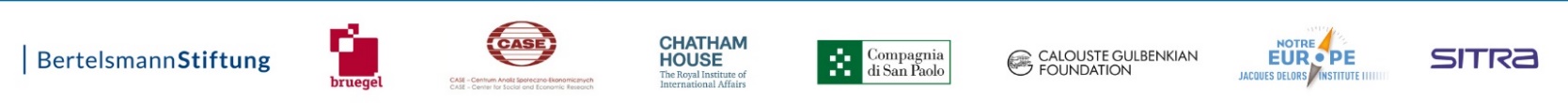